ЗВУКИ П, П~; Б, Б~
Развитие речи. Воспитатель: Вихрова О.В.
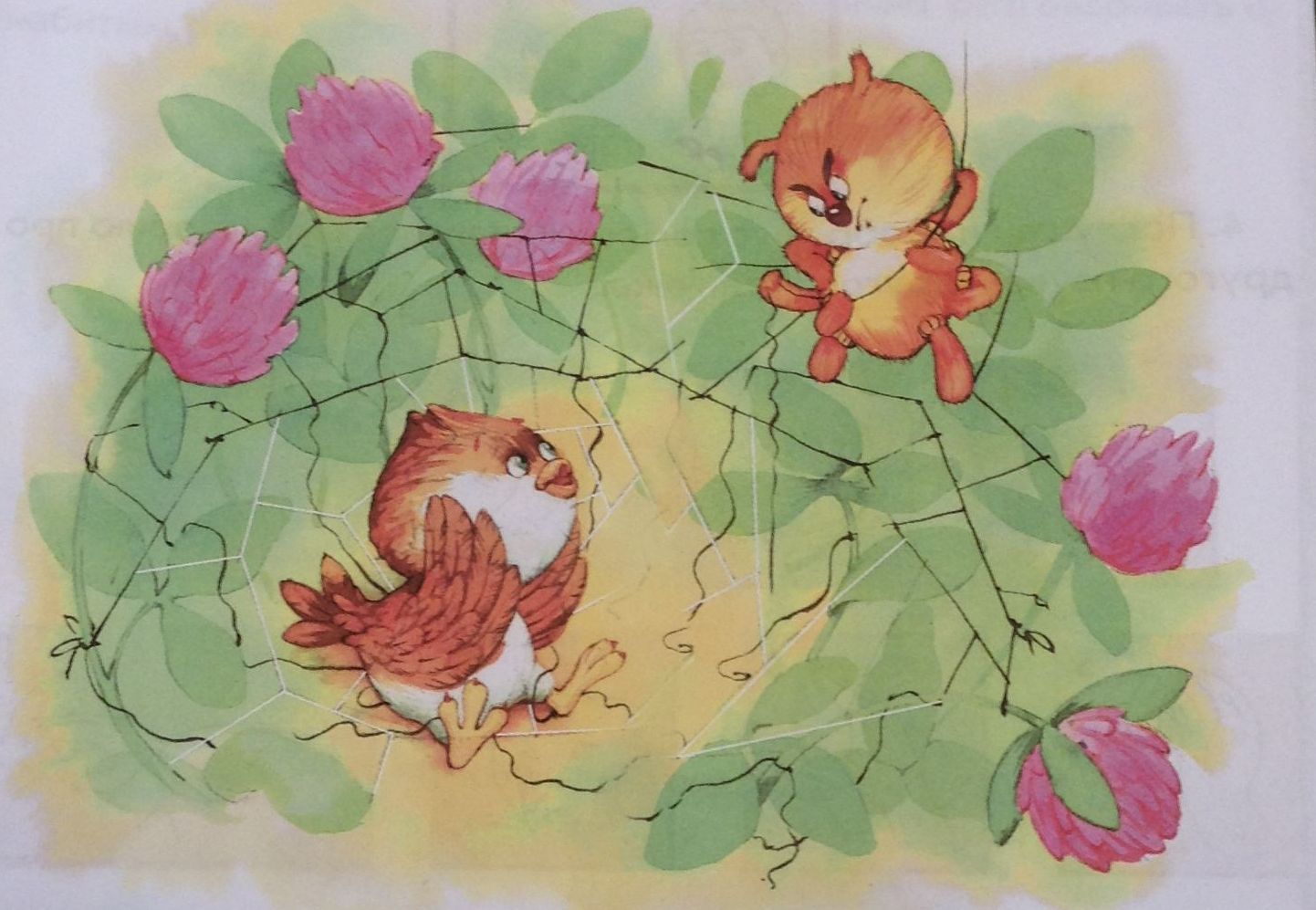 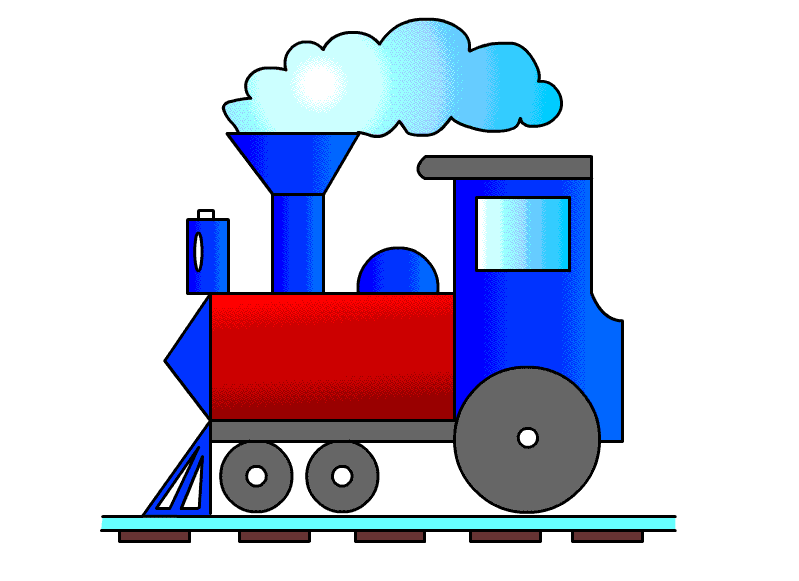 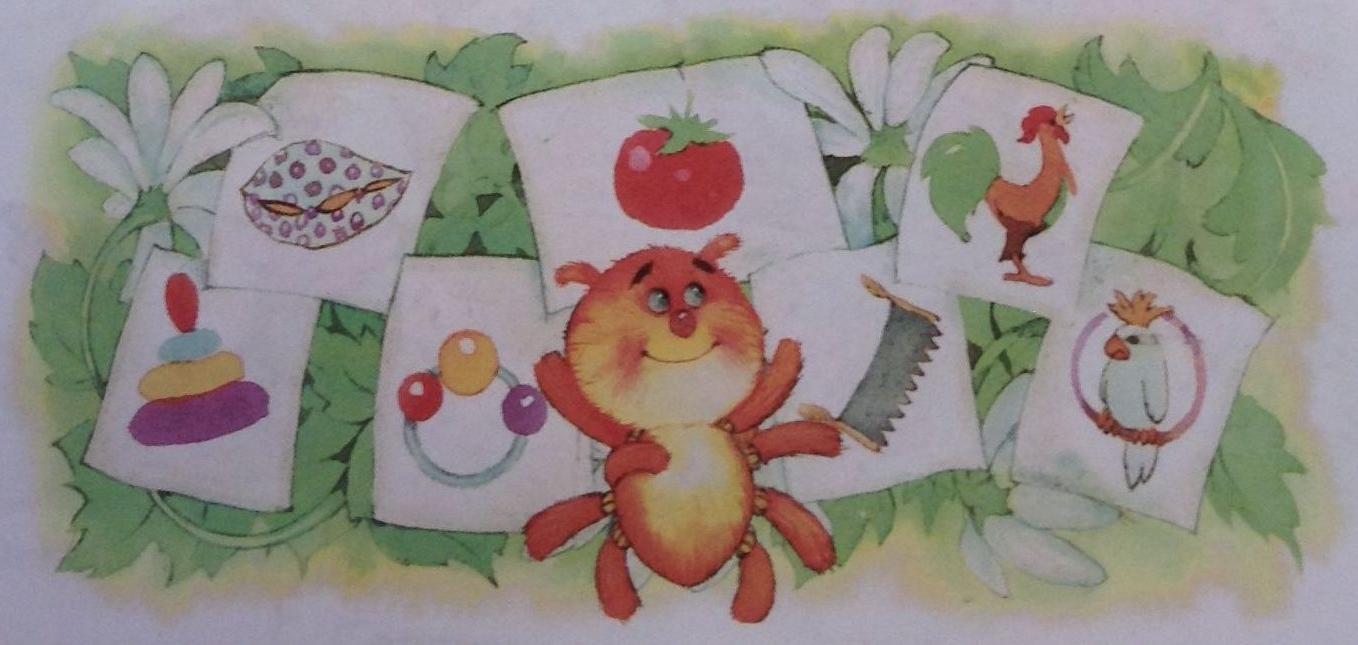 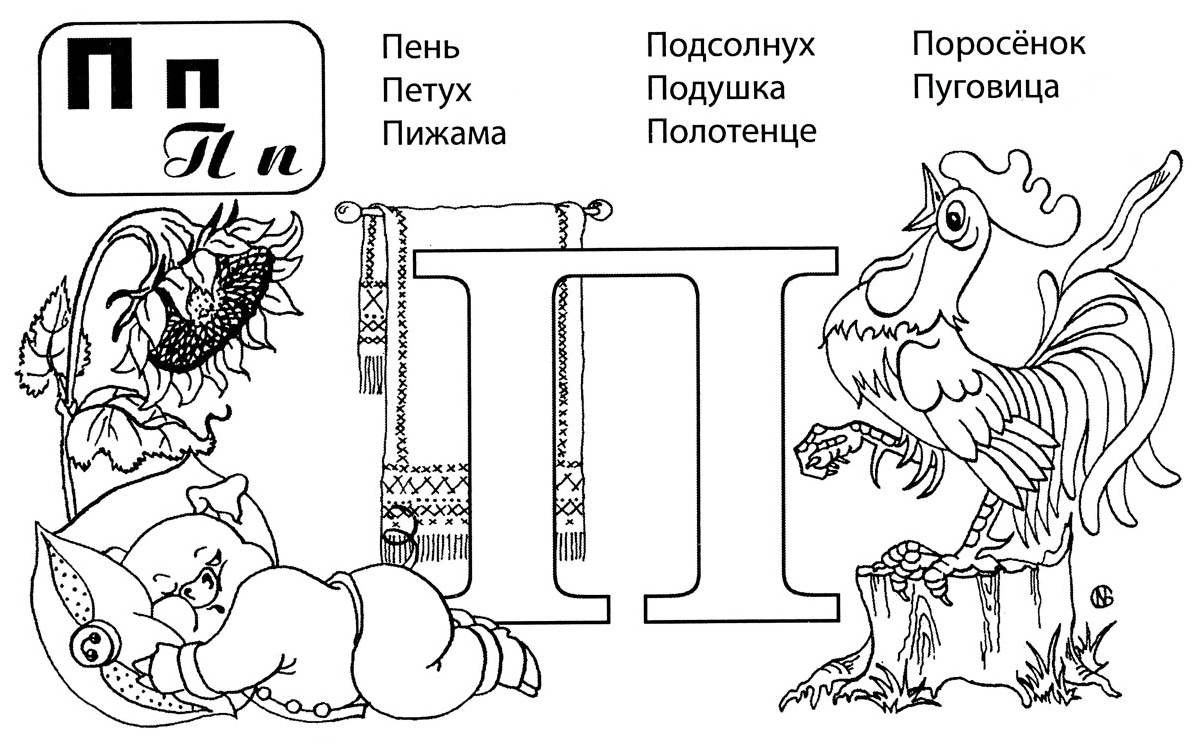 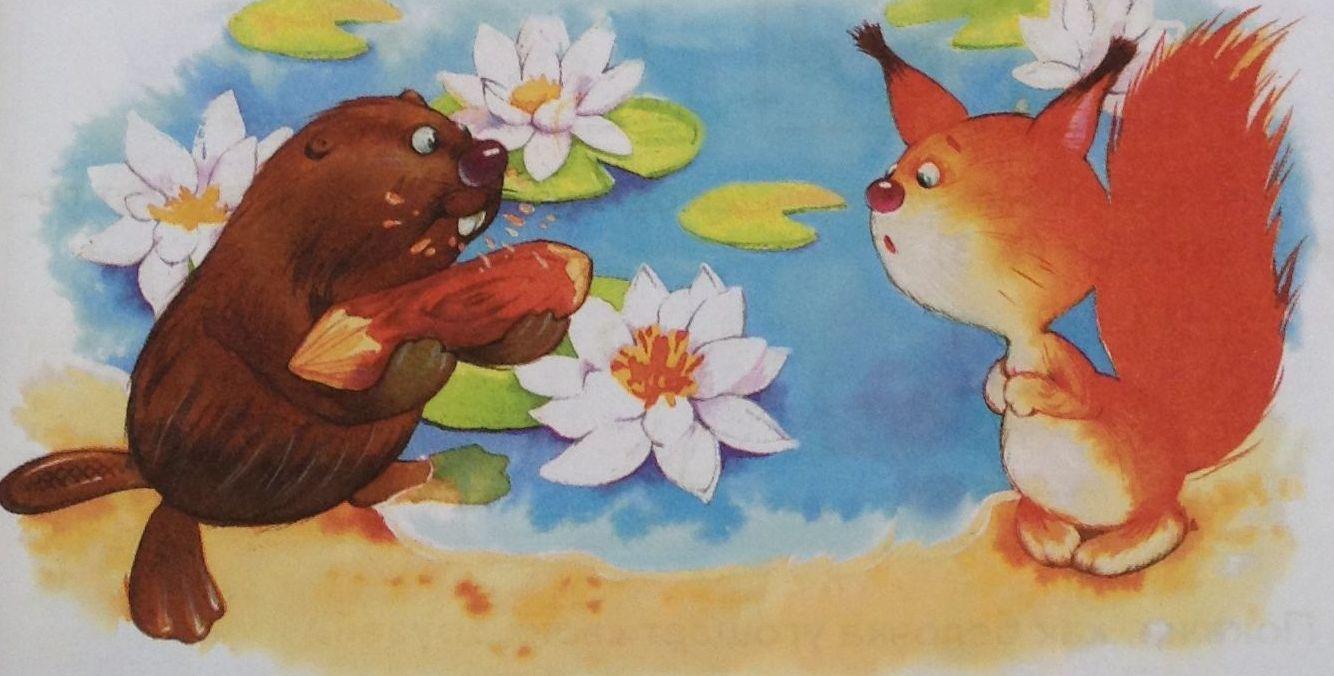 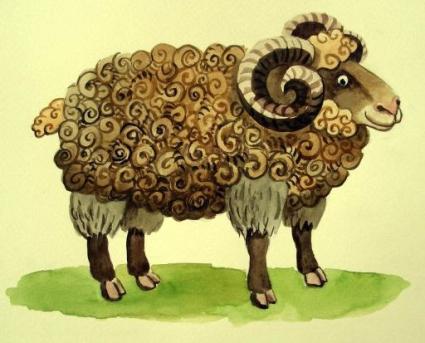 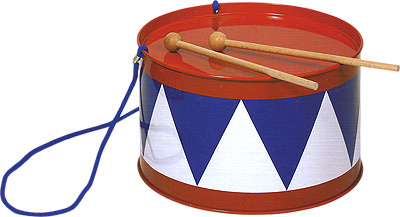 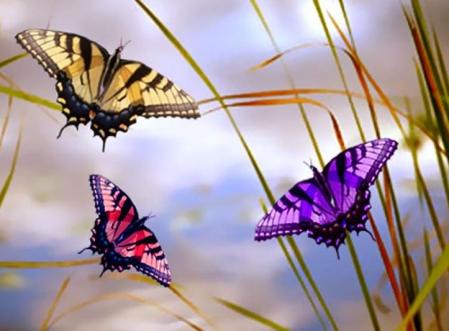 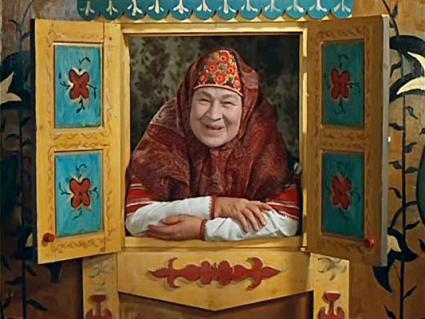 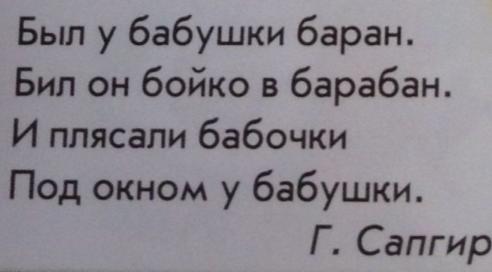 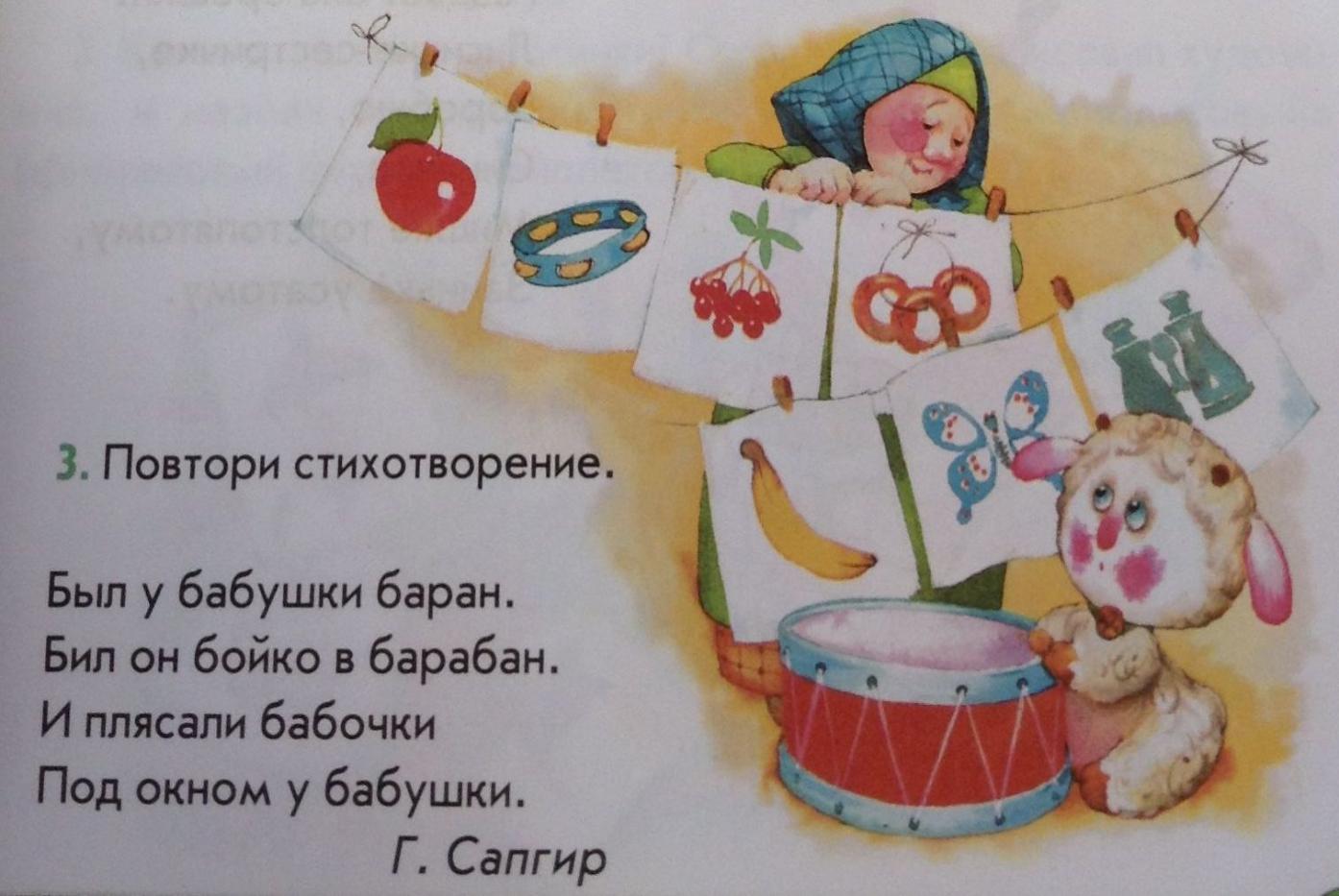 Проговариваем названия всех предметов со звуками б, б~
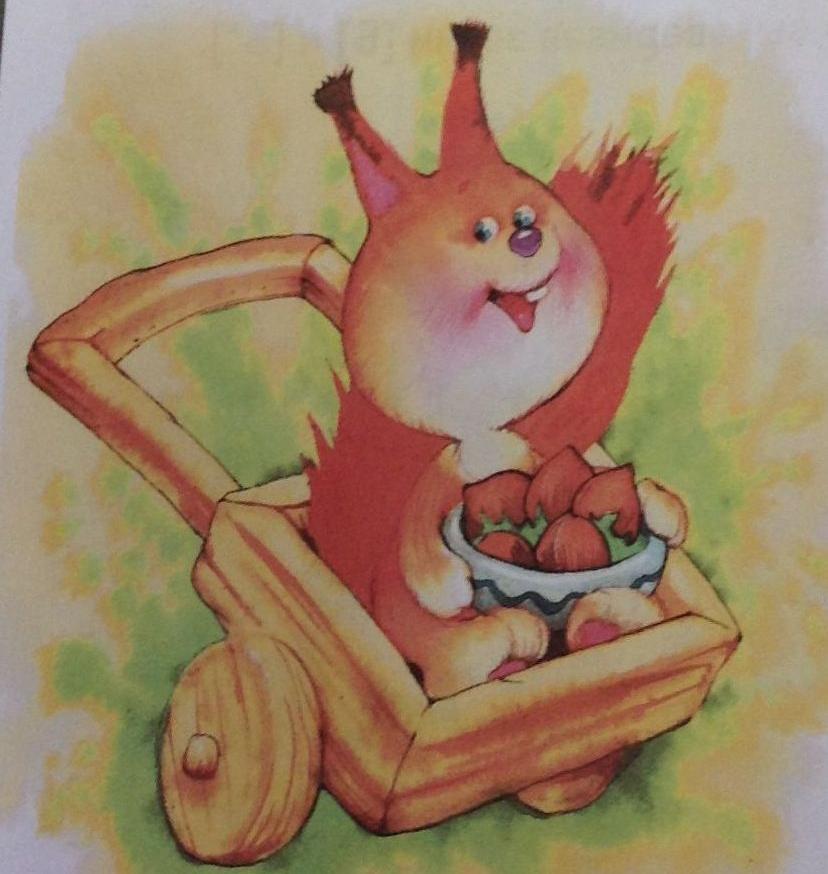 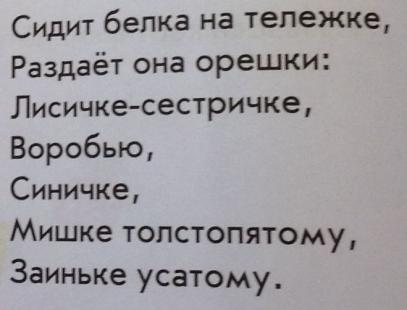 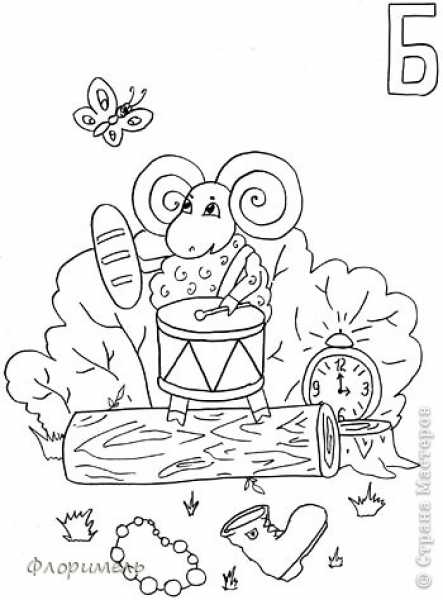